Unit 1 :Formal, Informal and Non-formal Education
What’s the common feature in the pictures below?
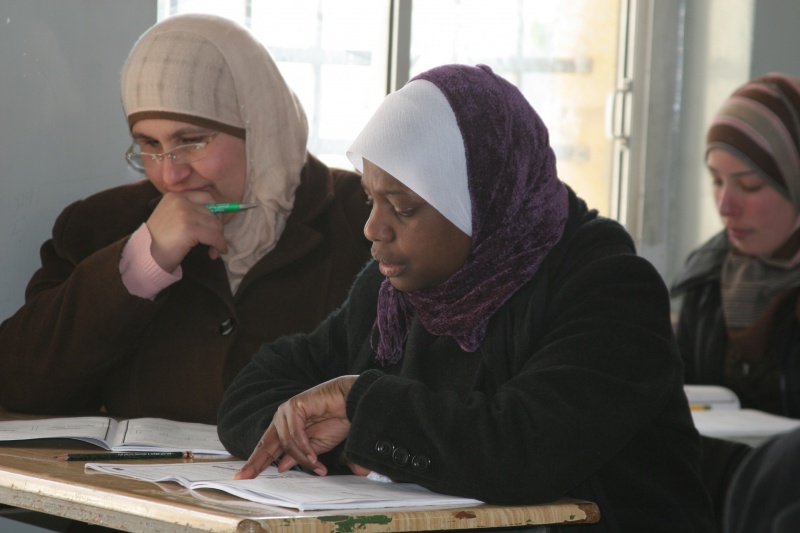 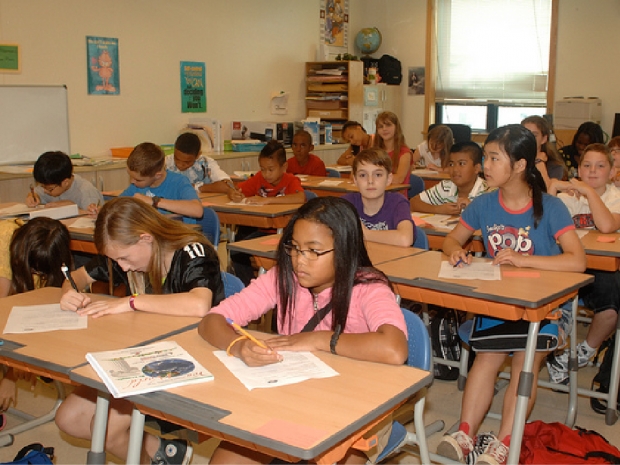 Non-Formal Education
Formal Education
Education
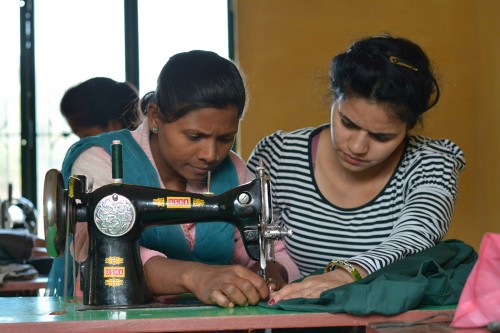 Informal Education
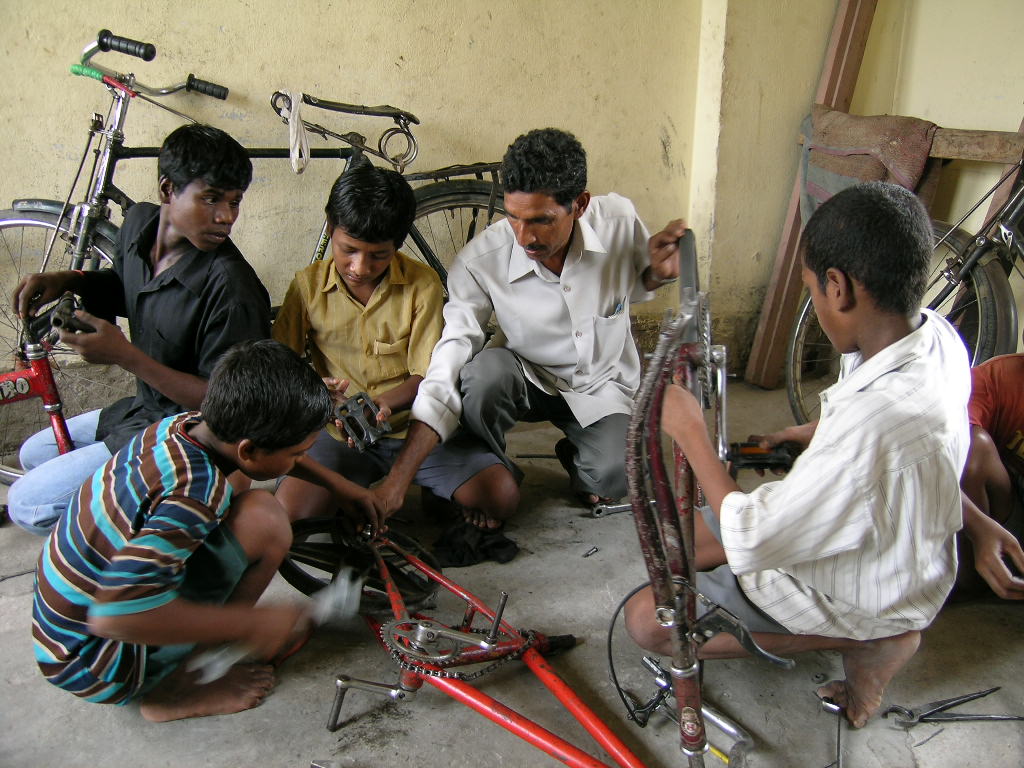 Informal education
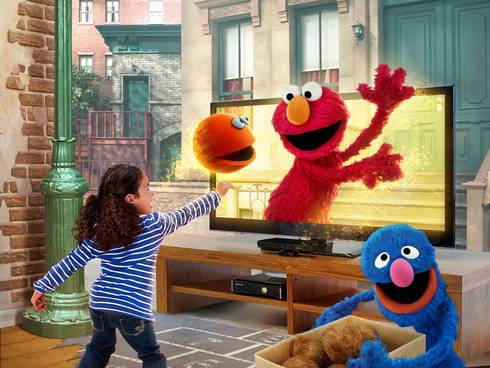 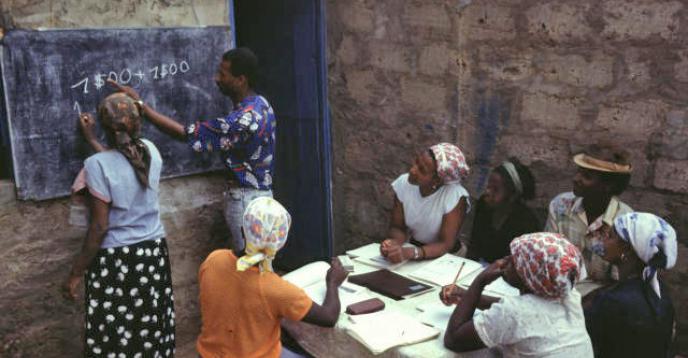 Non-formal Education
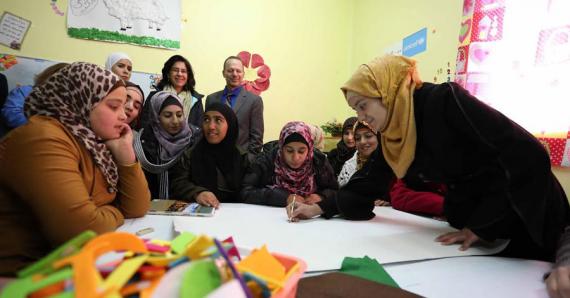 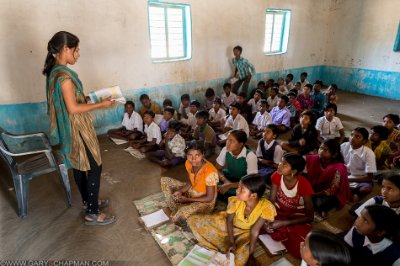 Formal Education
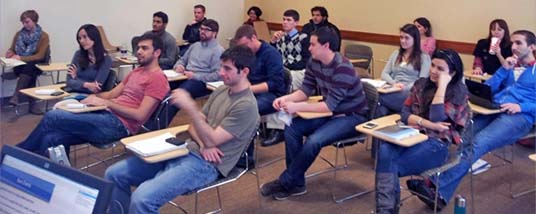 Formal Education  - Informal Education  -  Non-formal Education
Non-formal Education
Formal  Education
Informal  Education
Unit 1
Formal, Informal and Non-formal Education
Unit1 Glossary
Primary school
Lecture
There are 3 distinct levels of education in Morocco. Primary school, ______________school and high school.
schooling is ______________until the age of 16. Which means that students should  ______________school until the age of 16.
Many students ______________ school before finishing their baccalaureate degree.
A ______________is a student who leaves school before finishing a degree.
After middle school, students go to __________school
Students usually have about 7 ______________a day. They study about 11 ______________
The school year is divided into 2  ______________. 
In English, students must   ______________a number of quizzes and a global test.
He was expelled from school because of his bad behaviour.
A:What ______________are you in?
B: I am in the ninth grade.
Middle school
Middle
Takes notes
High school
Revise
compulsory
University
compulsory
/college
Faculty
Attend
attend
Class
leave
dropout
Evening Classes
Literate
Grade
dropout
School Subject
Illiterate
high
Term
literacy
Graduate
classes
illiteracy
Degree / Certificate
subjects
terms
Schooling
Take exams
take
Pass exams
Fail exams
Marks / Grades
BA degree (university)
grade
BSc degree